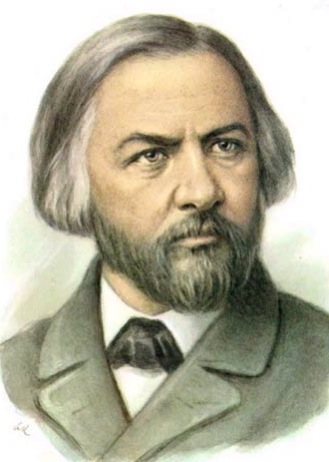 Михаил  Иванович Глинка 
опера
«Иван Сусанин»
27 ноября 1836год
Опера «Иван  Сусанин» была написана под впечатлением прочитанной героической повести о русском крестьянине  Иване Сусанине из села  Домнино, Костромской губернии,  который завёл вражеский отряд в непроходимую глушь и погиб вместе с ними. Известно, что отряд поляков шёл в Кострому, где по полученным ими данным находился 16-летний боярин Михаил Романов, которого впоследствии изберут на царский престол России. 
Шли шляхтичи с одной единственной целью – убить будущего наследника престола. 
Над созданием либретто оперы (стихотворные партии) взялись многие поэты и литераторы того времени. Но Глинка отдал предпочтение написанному сюжету Василия Жуковского.
Оперу  несколько  раз  переименовывали.  
С  самого начала  рукой  Глинки  на листках  увертюры было написано: «Опера  Иван  Сусанин».  Но в последствии,  по  рекомендации царя  Никола я I, название было изменено  на  «Жизнь за  царя». 
Опера  носила  и другое название, которое не прижилось - «Смерть за  царя». Но придворные царя были недовольны таким  названием, сказав, что за  царя можно только  жить! И вплоть до 1918 года  опера  так и называлась «Жизнь  за  царя». До 1945 года  оперу больше никогда  не  ставили. Лишь  в 1945  году по указанию  Сталина  опере  решено  было  дать  другое, более советское  название «Иван  Сусанин».
Первый рекламный буклет оперы «Жизнь за царя» – который раздавали присутствующим на первой постановке в 1836 году
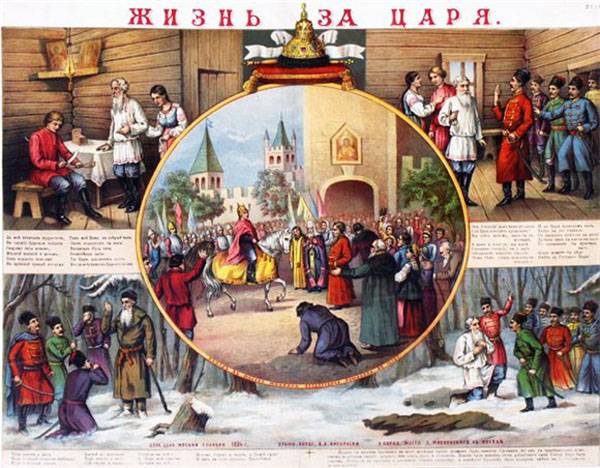 Петербург.  Большой театр.  Здесь 27 ноября 1836 года состоялась премьера оперы М.И. Глинки “Жизнь за царя”.
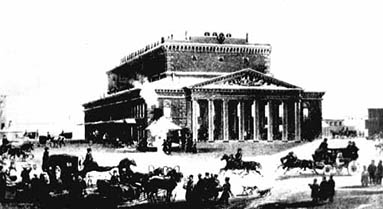 Памятный  камень – место гибели народного героя  Ивана  Сусанина
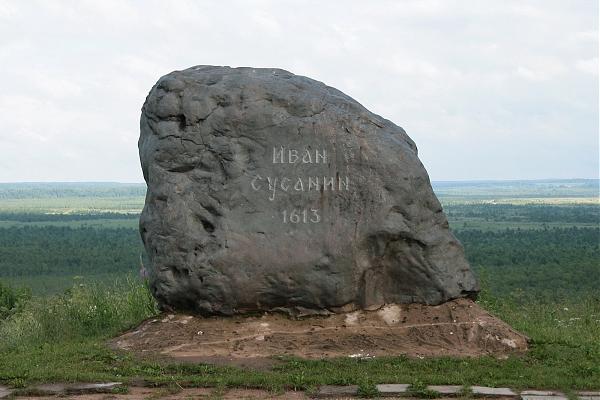 Кострома. Памятник Ивану  Сусанину.
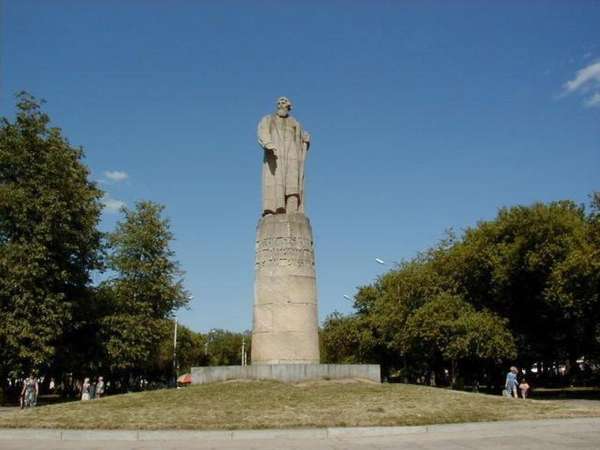 Краткое  содержание  оперы:
В опере Глинки рассказывается о событиях 1612 года, связанных с походом польской шляхты на Москву. Борьба против поляков приобрела всенародный характер. Враги были разбиты русскими ополченцами во главе с Мининым и Пожарским. Одним из ярчайших эпизодов этой борьбы явился подвиг крестьянина села Домнина Ивана Сусанина, о котором рассказывают многочисленные костромские предания. Величавый образ крестьянина, ставшего символом героизма и патриотической верности, воплощен в опере как живой народный тип, наделен богатством мысли, глубиной чувств, показан на широком фоне русской народной жизни и природы.
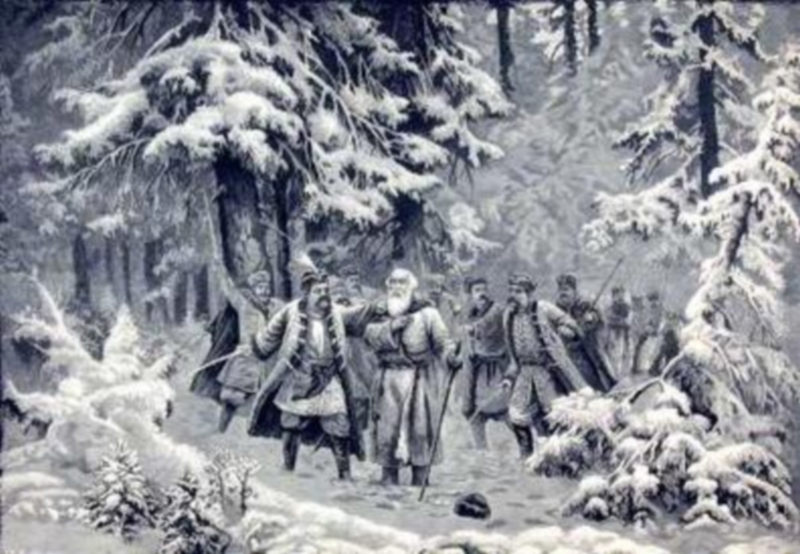 «Куда ты ведешь нас?.. не видно ни зги!— Сусанину  с сердцем вскричали враги: — Мы вязнем и тонем в сугробинах снега; 
Нам, знать, не добраться с тобой до ночлега. 
Ты сбился, брат, верно, нарочно с пути;  Но тем Михаила тебе не спасти!
Друг  за  другом  идут  в  молчаньи  сарматы; 
Всё   дале  и  дале  седой их вожатый. Уж солнце высоко сияет с небес — Всё  глуше  и  диче  становится  лес! 
И вдруг  пропадает  тропинка  пред  ними: 
И  сосны  и  ели,  ветвями  густыми…
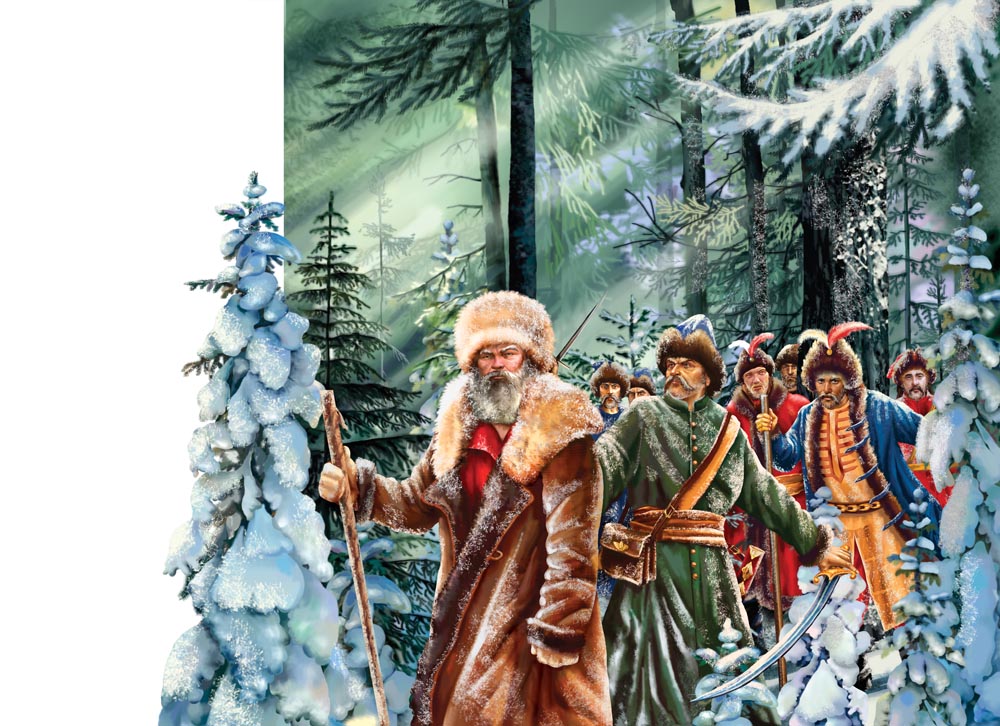 Склонившись угрюмо до самой земли, 
Дебристую  стену из сучьев сплели.
 Вотще настороже  тревожное ухо: Всё в том захолустье и мертво и глухо...
 «Куда ты завел нас?» — лях старый вскричал. 
«Туда, куда нужно!— Сусанин сказал…
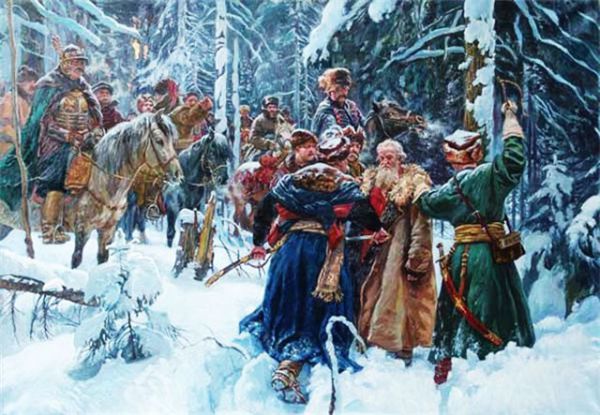 Убейте!  Замучьте! — моя здесь могила! 
Но знайте и рвитесь: я  спас  Михаила! 
Предателя, мнили, во мне вы нашли: Их нет и не будет на Русской земли! 
В ней каждый отчизну с младенчества любит ,
И душу изменой свою не погубит»!
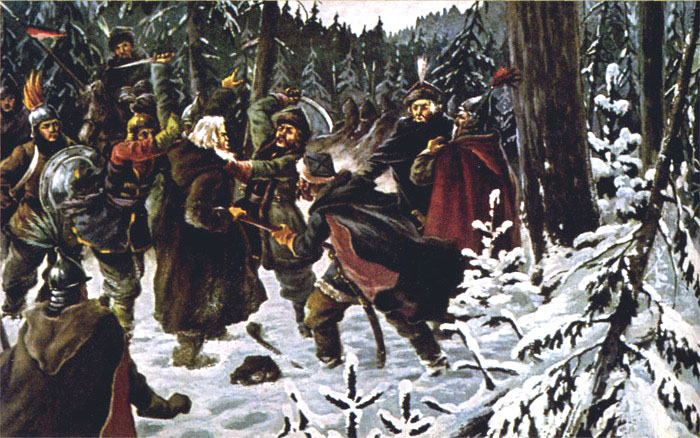 «Злодей!— закричали враги, закипев,— Умрешь под мечами!» —
 «Не страшен ваш гнев! Кто русский по сердцу, тот бодро, и смело, 
И радостно гибнет за правое дело! 
Ни казни, ни смерти и я не боюсь: Не дрогнув, умру за царя и за Русь!»
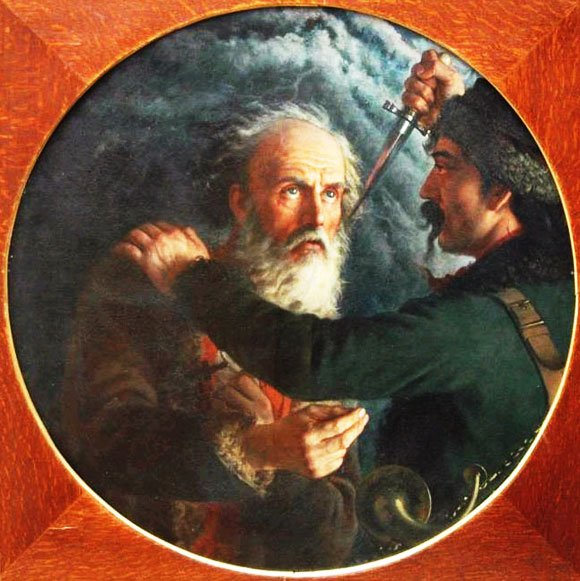 «Умри же!— сарматы герою вскричали,
 И сабли над старцем, свистя, засверкали!— 
Погибни, предатель! Конец твой настал!» 
И твердый Сусанин весь в язвах упал! 
Снег чистый чистейшая кровь обагрила: 
Она для России спасла Михаила!
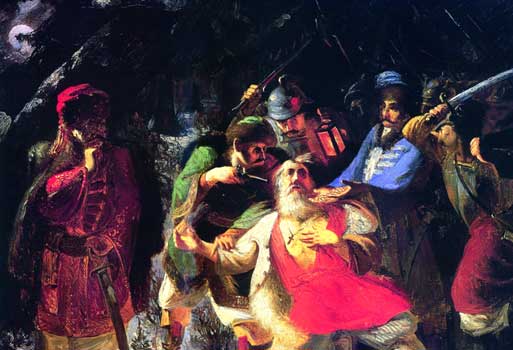